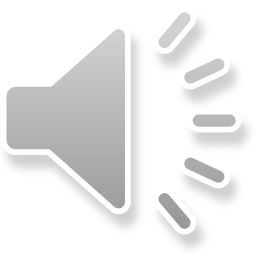 ... الأستاذة مها عيسى العبدالله ...قسم الفلسفة/كلية الآداب/ جامعة البصرة
...النفس لدى أرسطوطاليس...
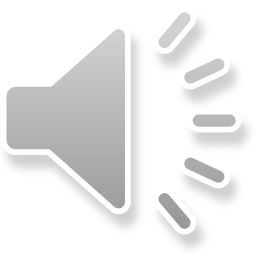 الطبيعة لدى أرسطوطاليس (1) النفس أ د. : مها عيسى العبدالله                                                                                 2021/11/3
لقد خص أرسطوطاليس النفس في كتاب وهو النفس كما تناولها في مؤلفات أخرى :  في كتاب ما بعد الطبيعة وكذلك في مؤلفات الأخلاق والسياسة . لكنه في كتاب النفس تناولها بصورة أكثر تفصيلاً ، وقد قسم الكتاب إلى ثلاث مقولات هي :
 1 – المقالة الأولى  تناول فيها موضوع النفس من خلال تعريفها حيث عرض لآراء من سبقه من الفلاسفة ، مستخدماً في دراسته لها المنهج الذي  طرحه وأكد عليه في دراسة ومناقشة المشكلات .وقد قدم أرسطوطاليس تعريفين للنفس  هما:
 1 – النفس هي كمال أول لجسم طبيعي آلي . أي أن النفس هي أول كمال يحصل عليه الإنسان . هذا يعني أنها تضاف للجسم  . والنفس تمثل الصورة  بينما يمثل الجسم أو البدن الهيولى أو المادة . فالنفس تمثل الكمال لجسم يتألف من مجموعة أعضاء .
كما عرفها تعريف ثاني بقوله النفس هي ما به نحيا  ونحس ونتعقل  . فنحيا تشمل جميع الموجودات . وهي تتمثل بالنمو والنقصان  . 
 ولكن الموجودات تتفاوت فيما بينها من ناحية الحياة ، والإحساس  ، والتعقل . فهي في النبات تتضمن  النمو دون الإحساس والتعقل .
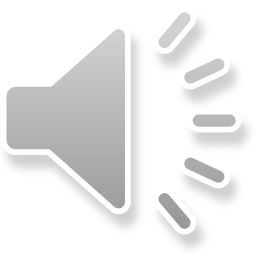 الطبيعة لدى أرسطوطاليس (2) النفس                                                                                             أ.د.  : مها عيسى العبدالله                                                                                                     2021/11/3
وفي الحيوان يشمل ما به نحيا  النمو والاحساس . أما الإنسان فيشمل ما به نحيا ، النمو والإحساس والتعقل .
2 - المقالة الثانية : ركز أرسطوطاليس بها على موضوع النفس النامية والنفس الحاسة .  النفس النامية هي النفس الغاذية  ولها وظيفتان : 1- النمو 2 - التكاثر .
 النمو يشمل جميع الموجودات ، ويحدث عن طريق الغذاء ، وبه يستمر النوع وتستمر الحياة . كما تستمر الحياة والنوع عن طريق التكاثر .
 أما النفس الحاسة  فتشمل عند أرسطوطاليس الحيوان والإنسان . وقد تناول في هذه المقالة الإحساس ، كما تناول فيها الحس المشترك ، والتخيل والتصور والتذكر .
3- المقالة الثالثة : النفس العاقلة وهي أسمى من النفس النامية والحاسة ولهذا خصها أرسطوطاليس بمقالة خاصة بها . وموضوع النفس العاقلة هو موضوع معرفة وتعقل المعقولات أو الكليات . كذلك ميزها أرسطوطاليس عن موضوع الأولى والثانية . لأن موضوع الأولى والثانية جزئي بينما موضوع الثالثة  أي النفس العاقلة كلي .وهي خاصة بالإنسان ، أي بها نفكر كما ذكر أرسطوطاليس  : النفس ما به نحيا ونحس ونتعقل .
نلاحظ أن أرسطوطاليس في موضوع النفس في تناول هذه المقالات إنه قد بدأ بالعموم ، فما به نحيا يشمل جميع الموجودات ، ثم أخذ يقلص الموضوع مقتصراً على الحيوان والإنسان في المقالة الثانية ، ثم نجد تفرد أكثر وخصوصية أكثر للإنسان في المقالة الثالثة وهي النفس العاقلة التي خص بها أرسطوطاليس الإنسان .